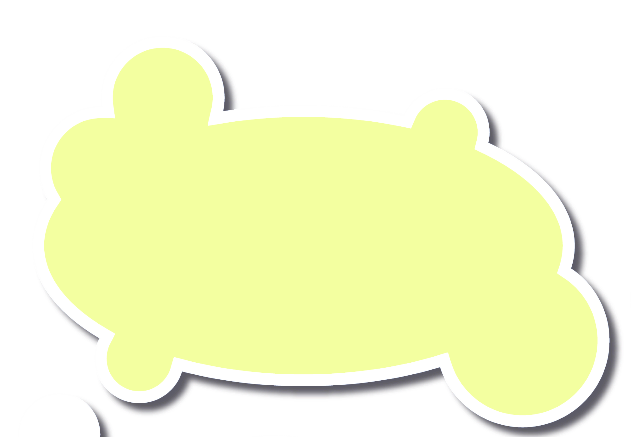 Мастер-класс по 
ознакомлению с изобразительной техникой «ПУАНТИЛИЗМ»
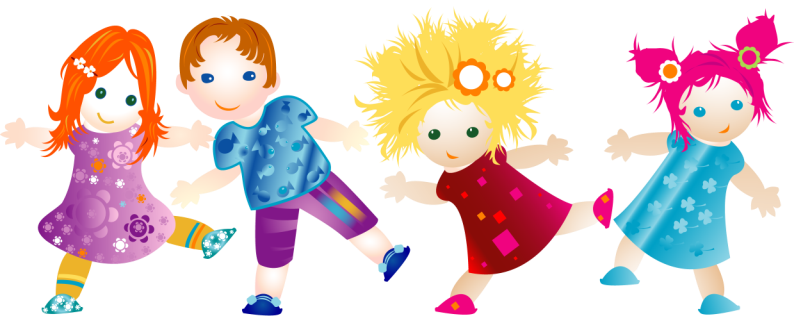 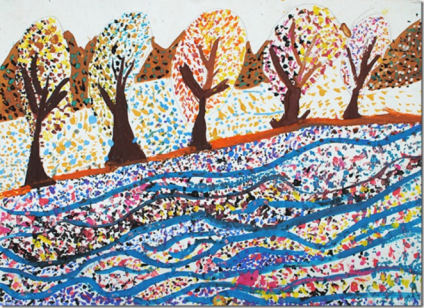 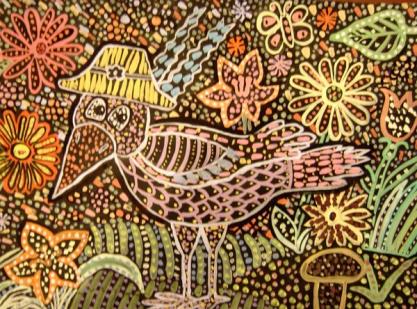 Техника «ПУАНТИЛИЗМ» – это просто точки
Разной формы, небольшие или же мазочки.
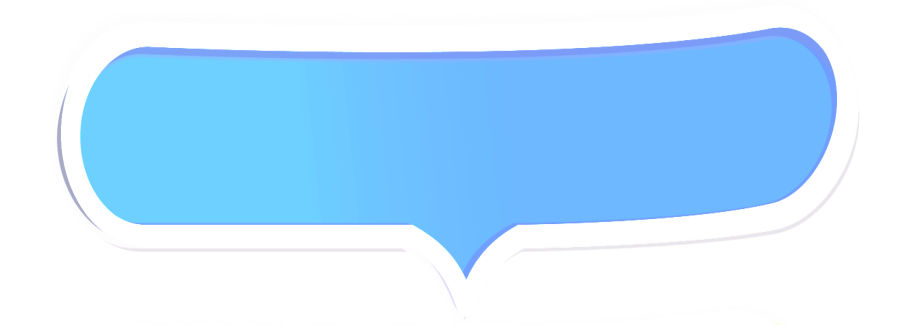 Цветная бумага и палочки ватные,
Краска, водичка и карандаш
Вот, что нам нужно. И время приятное,
Чтоб получился рисуночек наш.
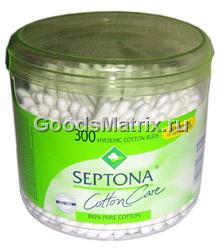 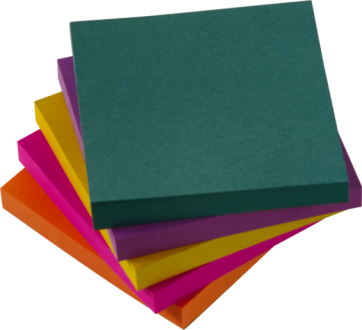 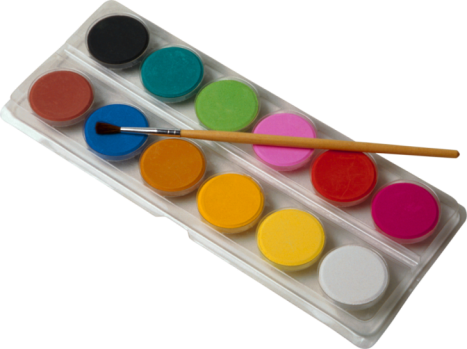 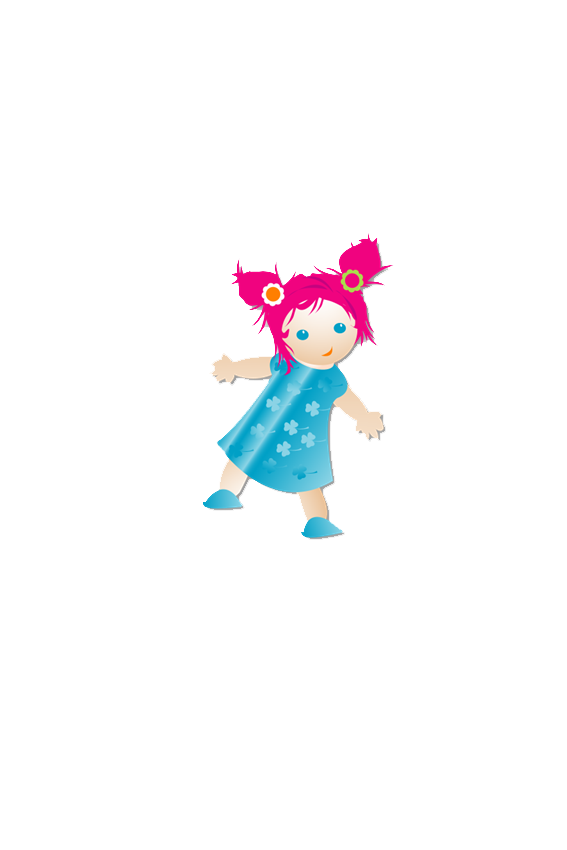 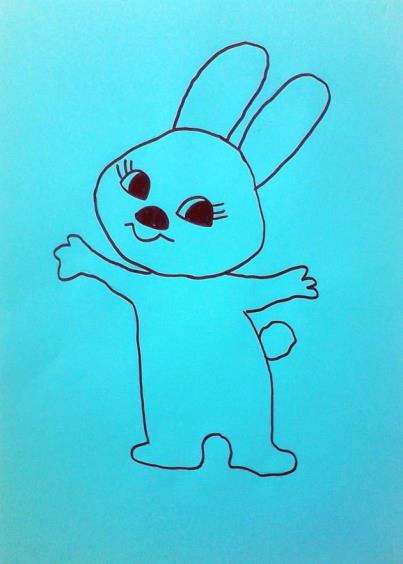 Рисовать мы будем Зайку-
Олимпийский талисман.
Контур обведем сначала,
Чтобы легче было нам.
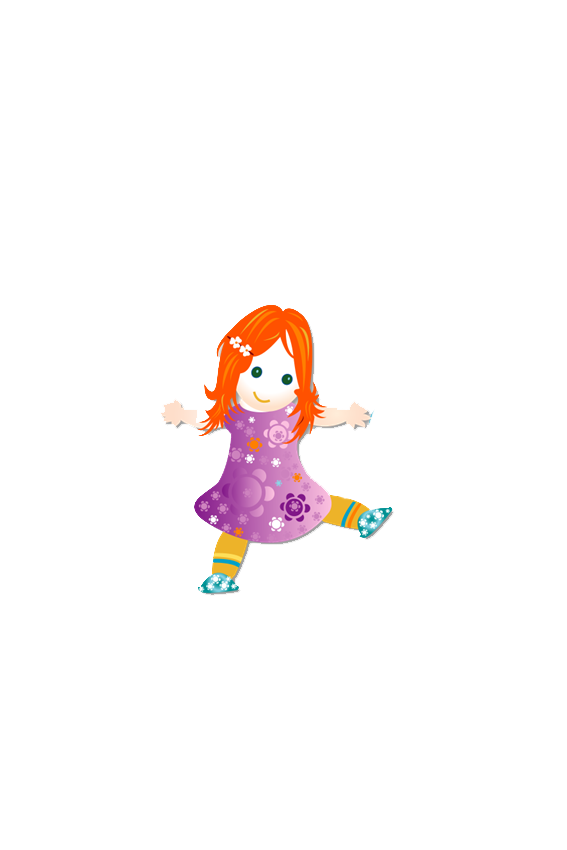 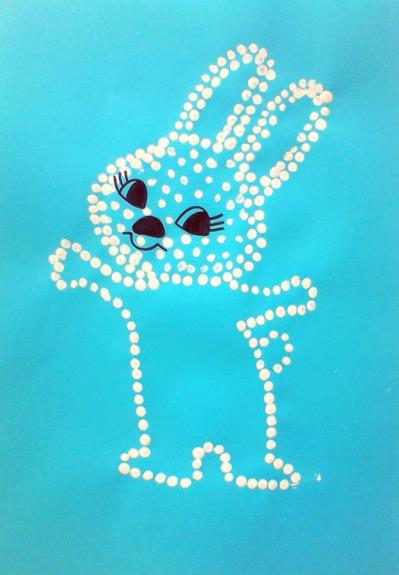 .
В краску палочкой макнем
Точки рисовать начнем.
Можно рисовать их в ряд
Или тыкать наугад.
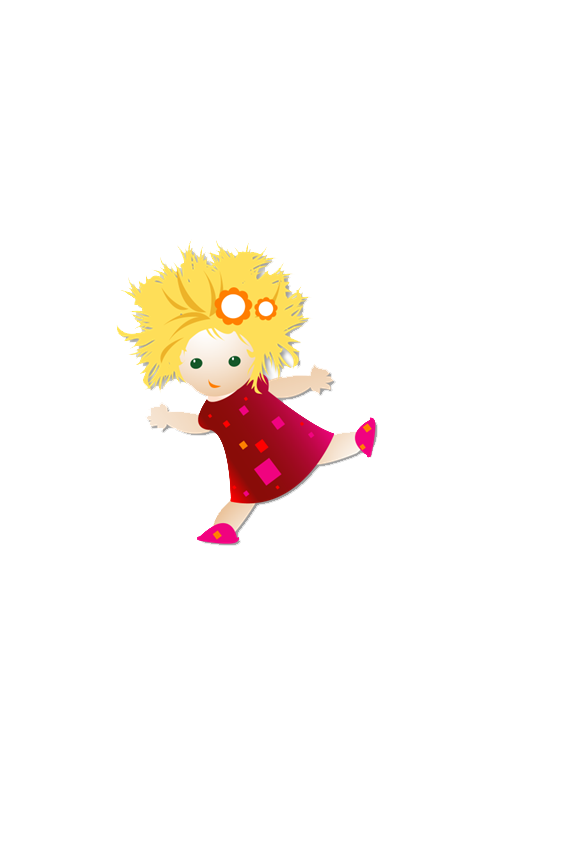 Если нужен нам объем,
То, пожалуйста, вот он!
С краю – часто, 
в центре – редко
Точки мы поставим метко!
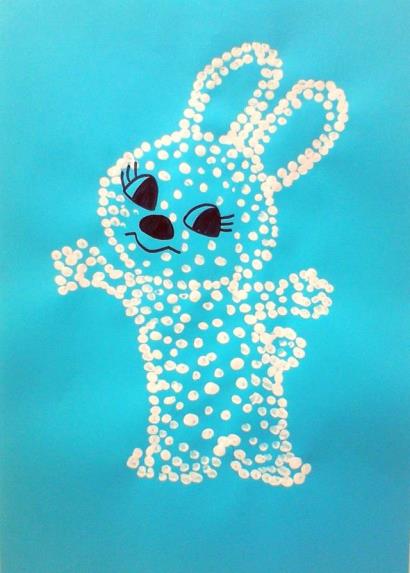 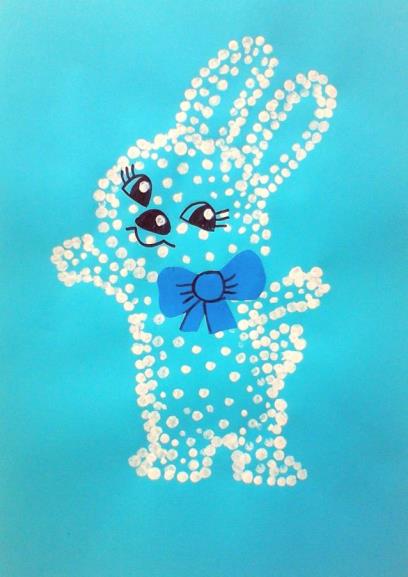 Глазки, носик мы закрасим,
Бантиком ее украсим.

Заинька красива? Очень!
И готова мчаться в Сочи!
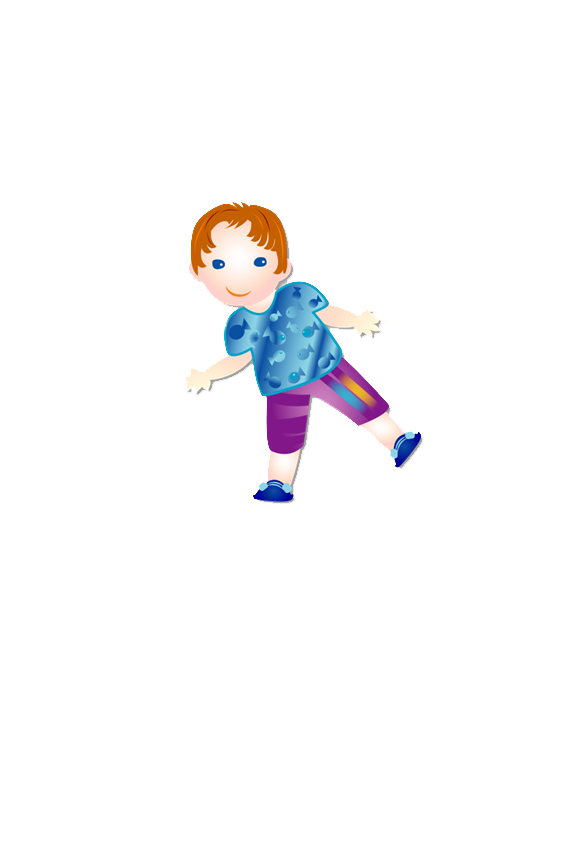 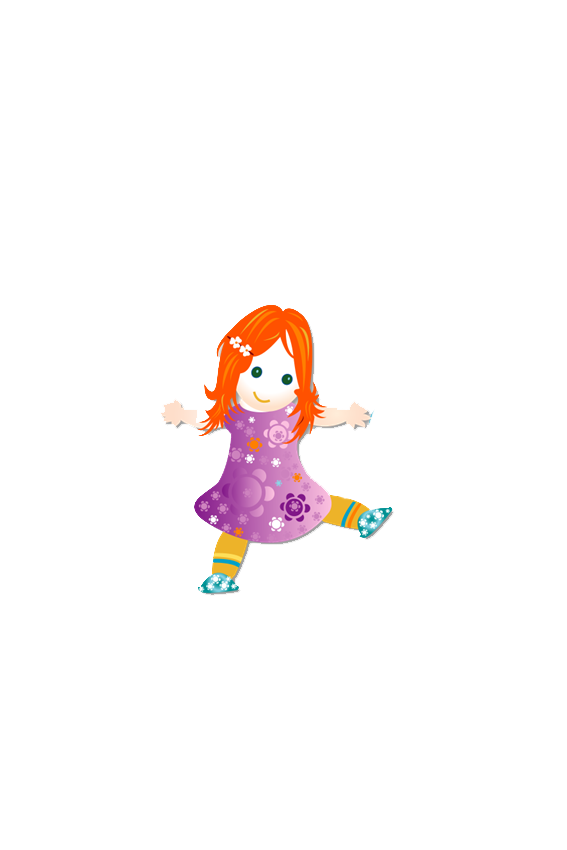 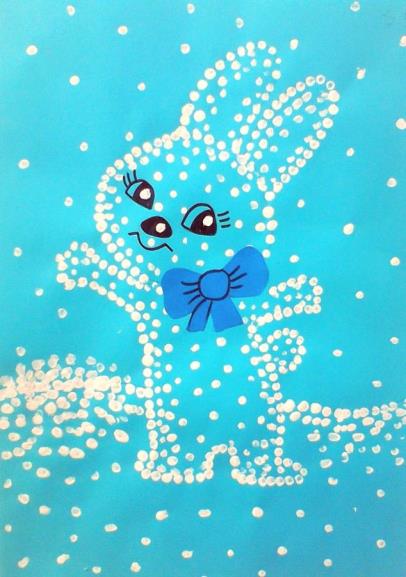 Тут снежинки закружились
И на землю опустились.
Успокоились… И вот -
Появился тут сугроб
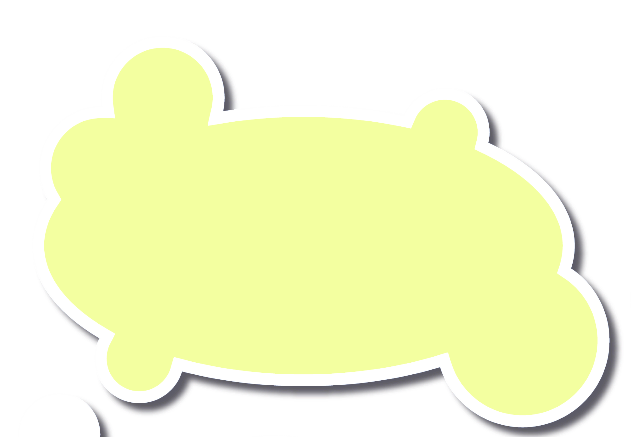 Точками,   теперь   известно,
Рисовать   всем    интересно.
Увлекательно,     забавно
И   немного    своенравно!
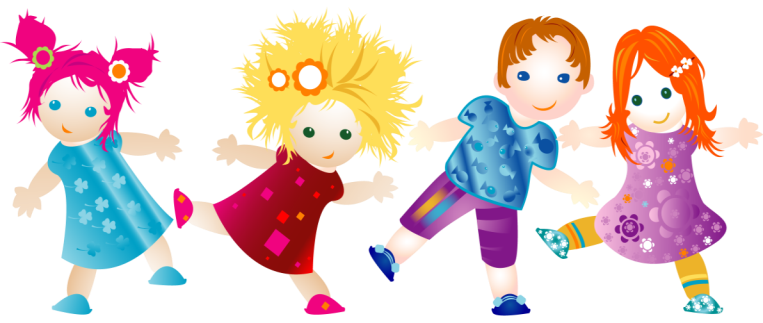 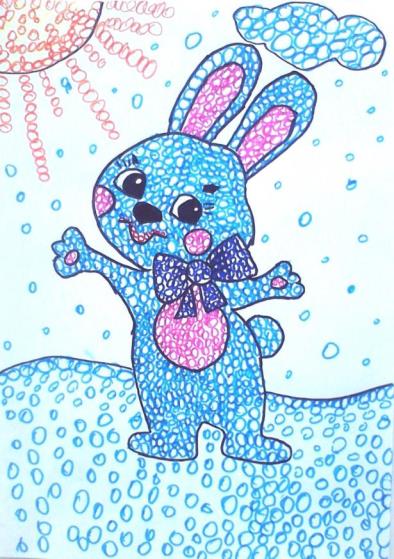 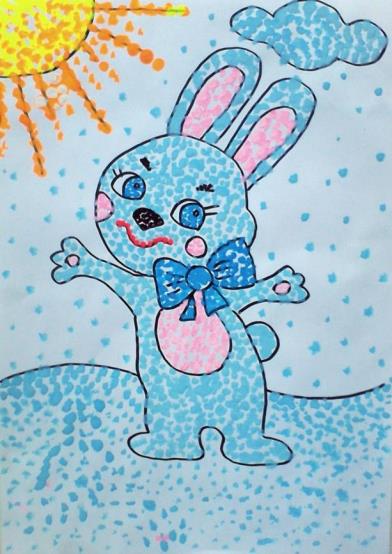 Концом кисти - гуашь
Фломастер - колечки
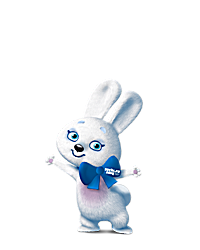 Презентацию подготовила
ВАЖЕНЦЕВА И.Г. д/с №122
«Красное солнышко»
г. Тольятти